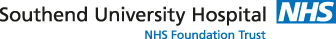 HEEoE GPSTLEAD EMPLOYER
Deanne Douglas – Lead Employer Relationship Manager

Carol Church – Medical HR Manager
25/09/14
Role of Southend
Employment of GP trainees
Pre-employment checks
Main contract of employment
Payroll
Management of attendance
Travel claims
Study leave claims
Terms and Conditions
HR Policies
Entitlements and staff benefits
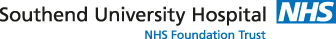 25/09/14
Benefits to Practices
No employer responsibility
Still able to apply local procedures
No salary or payroll queries
Escalate HR issues to Southend
Whole trainer’s grant paid up front
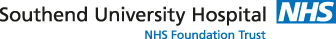 25/09/14
Benefits to Trainees
Continuity of employment
Recognition of continuous service for family leave
Continuous medical indemnity
One central point of contact
Streamlined process for National Performers’ List applications
Staff benefits – childcare vouchers, salary sacrifice schemes, NHS discounts, OH and wellbeing services
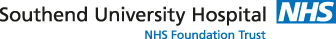 25/09/14
Forms & processes
Including:
Monthly salary return
Travel expenses
Study leave expenses
Relocation policy & forms
Maternity/paternity leave

All available directly from HEEoE website & NHS Networks
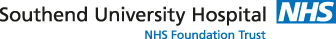 25/09/14
Service Level Agreement
Main content of SLA:-
Obligations of HEEoE
Obligations of Lead Employer
Obligations of Host Placement Providers
Financial arrangements
Policies
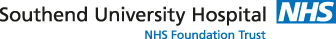 25/09/14
Leave Manager
Currently a work in progress but to include:

Electronic system for recording and authorising study leave by the Practice Manager and approval of reimbursement by Southend Hospital Trust
All trainees uploaded from Placement Manager
All Trainees and Practice Managers will have log ins
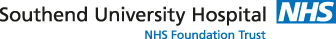 25/09/14
KEEPING IN TOUCH
Medical HR Dept
Email: gp.trainees@southend.nhs.uk


Southend webpage for GP trainees
http://www.southend.nhs.uk/4510.aspx then click link to https://www.eoedeanery.nhs.uk/medical/page.php?page_id=2998


NHS Networks
http://www.networks.nhs.uk/nhs-networks/east-of-england-gp-trainees
T&Cs, News, Policies, Forms, Benefits
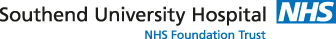 25/09/14
Q & A
Any questions?
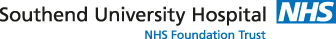 25/9/14
THANK YOU!
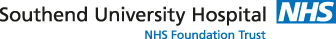 25/9/14